Sources for  Ideation
- Creative Thinking
Lateral
Divergent
“Creative thinking is not a talent, it is a skill  that can be learnt.”
Edward de Bono

SCAMPER (Tool)
© All rights reserved. 2019. Innovation & Research Foundation (IRF)
Lateral  Thinking
- Pretend that you’re hosting some friends at your house for  dinner. After the meal, you bring out a round cake that you’d  like to cut into eight slices, so everyone can have one. But  there’s a catch: you can only make three cut marks  before your only knife will break. How will you do it?
- Business Examples of  Lateral Thinking
- It may be tempting to cut the cake like most people do when  asked this question:
- Tool for Lateral Thinking
Forced Connection
Cut 1
2 pieces
Cut 3
6 pieces
Cut 2
4 pieces
- With just one more cut, you can make eight pieces, but if  you’re limited to three cuts, you can only make six this way. So  now what?
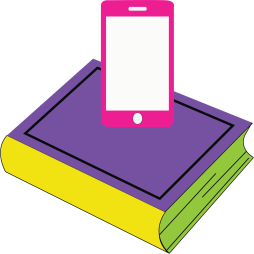 © All rights reserved. 2019. Innovation & Research Foundation (IRF)
- The solution is to turn the problem on its side:
Cut 1
2 pieces
Cut 2
4 pieces
Cut 3
8 pieces
KEEP THE ‘PROBLEM  STATEMENT’ IN FRONT  OF YOU
All ideas generated should  be in context to the problem  statement.
© All rights reserved. 2019. Innovation & Research Foundation (IRF)
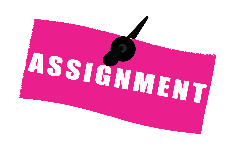 Forced  Connection
1. Level 1: Make a list of 10 random words
(more random better)
Level 2 : Think of more words associated with each of the  random word selected before
Select one post it from the Observation / Empathy  Canvas OR Connect with Problem Statement

Connect this word from post it	or problem statement  & new random word
If you get a new relevant idea = Great!!
If not : Take the new random word OR Try Level 2

A new idea / word emerges (if not try level 2)

If you want a better solution i.e. contextual to your project,  then select another post it and try the same again

Exercise : 15 min. Generate as many ideas as possible using  this tool - Now Share your top 2 ideas
© All rights reserved. 2019. Innovation & Research Foundation (IRF)
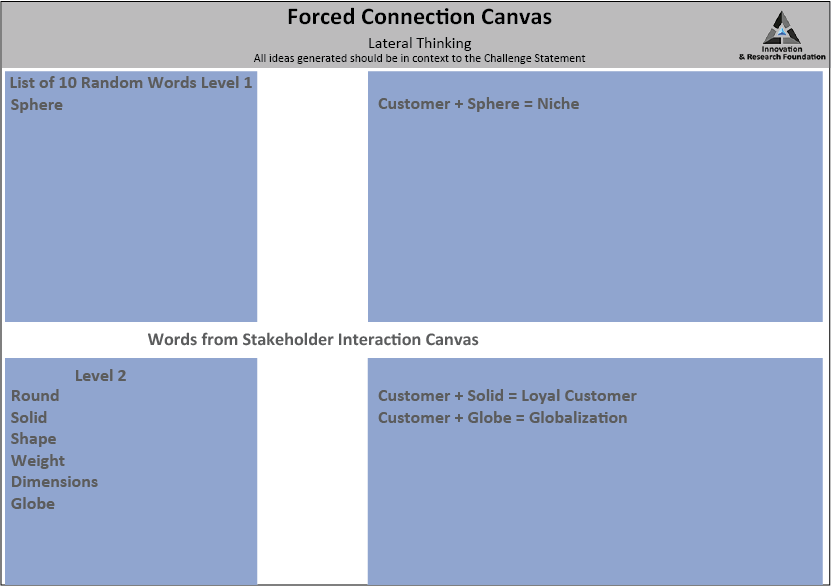 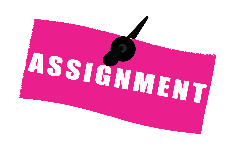 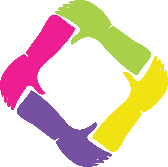 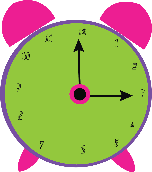 30 mins
© All rights reserved. 2019. Innovation & Research Foundation (IRF)
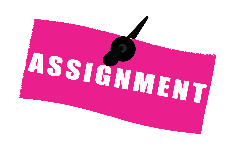 Forced  Connection:  Exercise for  Later
1. Level 1: Make a list of 10 random words
(more random better)
Level 2 : Think of more words associated with each of the  random word selected before
2. Select one post it from the Stakeholders Interaction  canvas
Connect this word from post it & new random word

A new idea / word emerges

If you want a better solution i.e. contextual to your project,  then select another post it and try the same again

KEEP THE‘PROBLEM  STATEMENT’ IN FRONT
OF YOU
All ideas generated should  be in context to the problem
statement.
© All rights reserved. 2019. Innovation & Research Foundation (IRF)
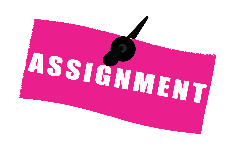 Resulting idea

Level 1 : 
Customer + Sphere =
Niche


Level 2

Customer + Solid = Loyal Customer
Customer + Globe = Globalization
Random Word

Level 1
Sphere

Level 2

Round
Solid
Shape
Weight
Dimensions
Globe
Word from Canvas Customer
© All rights reserved. 2019. Innovation & Research Foundation (IRF)